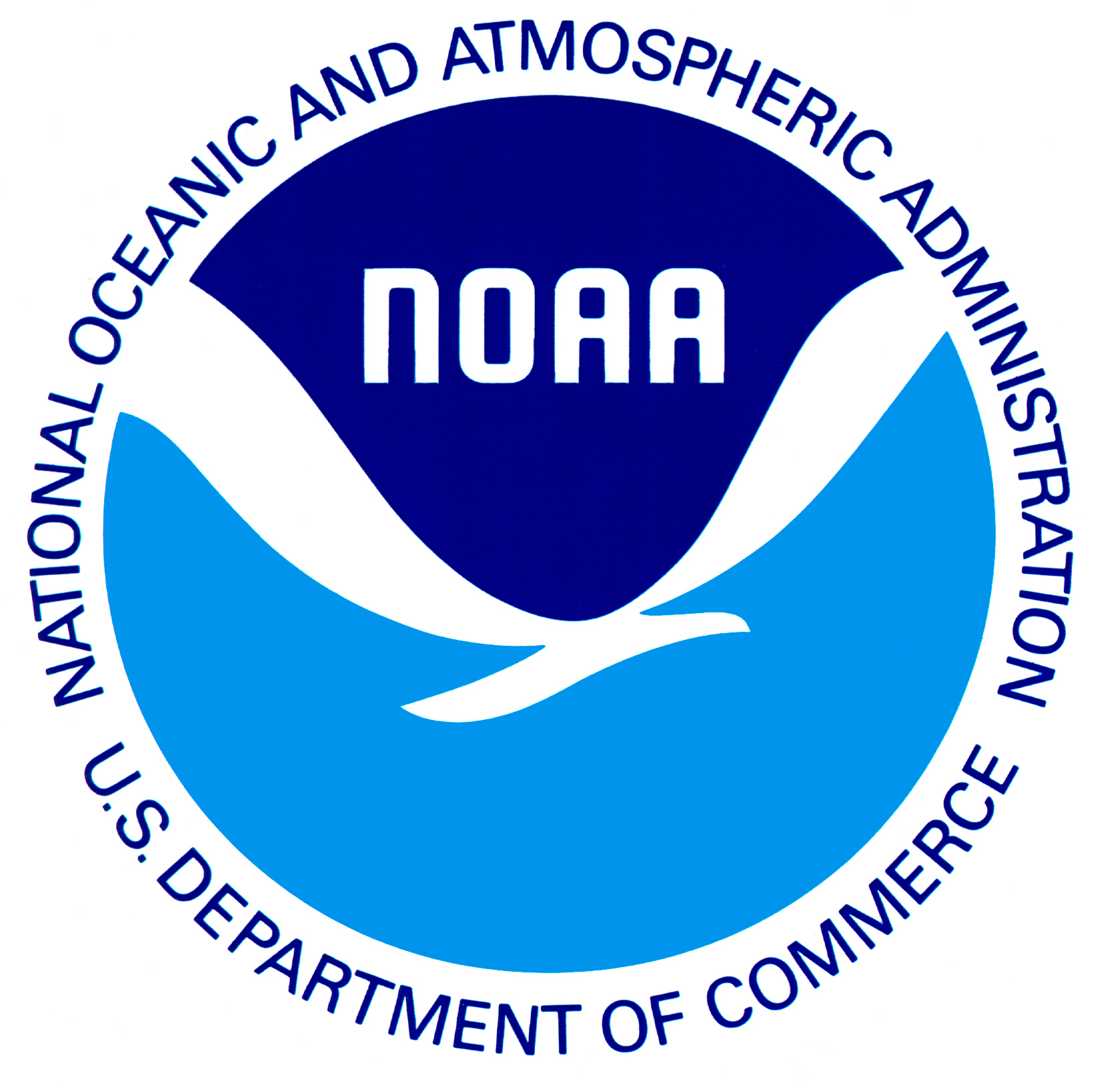 NOAA Earth System
Research Laboratory
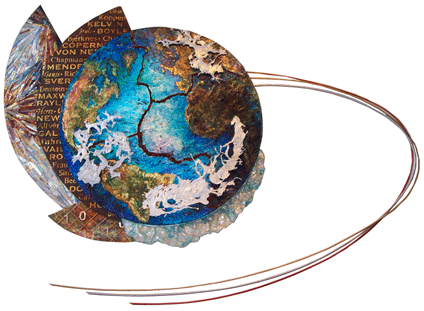 Configuring, storing, and serving the next-generation global reforecast
Tom Hamill 
NOAA Earth System Research Lab
1
Outline
Review of DOE grant & constraints
Principles
Anticipated users
Proposed configuration
Storage benchmarks
Lists of proposed fields to archive.
2
What we have been granted by DOE,and what’s expected of us
14.5 M CPU hours (CPUh) on “Franklin” supercomputer at Lawrence Berkeley lab, all to be used before June 2011.
some of those cycles (10%) needed for generating initial conditions, too.
We are expected to make this data set available to the community by mid-2011 and to generate some experimental forecasts for the renewable energy sector (streamflow, solar potential, wind-energy potential)
3
Principles
Reforecasts will be computed with a (smaller-ensemble) version of the GEFS that will be operational in 2011.
We hope that GEFS will remain in this configuration, or will be changed only slightly, for several years thereafter.
Once GEFS changes, either EMC or ESRL will continue to run the reforecast version until a next-generation reforecast is in place.
4
Some anticipated users
NCEP/CPC, for calibration of probabilistic 6-10 day, week-2 forecasts, development of new longer-lead threats assessments.
NCEP/HPC and WFOs, for calibration of shorter-range heavy precipitation forecasts.
OHD, universities, labs, and international organizations for ensemble streamflow calibration and other hydrologic calibration efforts
Federal, state, local and private water, environmental and energy management agencies; e.g. these data will be used to help operate the NYC water supply system
NHC, for statistical calibration of track and intensity forecasts of hurricanes, TCgenesis probabilities, etc.
NCEP/SPC, for longer-lead calibrated severe weather forecast products.
Universities, labs, ESRL, MDL, EMC, others for development of advanced statistical post-processing techniques, high-impact events.
ESRL, NCEP/EMC, and universities, for data assimilation research into correcting bias in short-term forecasts.
ESRL, as advertised in proposal, for R&D of longer-lead forecasts of solar-energy potential, wind-power potential.
ERSL and EMC, for determining optimal reforecast configuration into the future.
Many unforeseen users, if we make it easy for them to get the data.
The agreed-upon reforecast configuration is not likely to be optimal for any one of 
these users, but we hope it will be satisfactory for most to make substantial progress.
5
A proposed configuration(based on 16 July 2010 telecon discussion)
Assume T254L42 GFS model used for 0-8 days. From days 7.5-16, T190L42.  Estimated 92.19 CPUh for 16-day forecast on DOE Franklin.  Say 30 years, 365 days/year, 10 members, 2x daily ~= 20.2M CPU h , which is greater than 14.5 M total allocation.
Also, will need perhaps 10% of allocation for generating initial conditions, testing.
Proposed configuration based on discussion: At 00Z, full 10-member forecast every day for 30 years out to 16 days.  At 12Z, a T254L42 ensemble to day 8, 5 members, reforecast every other day.  Total = 10.1 + 1.75M CPUh = 11.85 M CPUh.  Doable.
Extra CPU time may be devoted to running some 45-day reforecasts at T126 for the sake of comparison against CFSR reforecasts, with coupled ocean model (it’d be nice to have a few spare cycles to do this).
6
Benchmarking the storage of full model
Assume we want a permanent archive of the full model fields.  Assume this data infrequently accessed, though if storage solution permits rapid access, great.
The full output of a T254L42 sigma (upper-air) file is ~64 MB, and the “sflx” (surface) file is ~40 MB. “Restart” file at end of T254L28 run is ~168MB.  Full output of a T190L42 sigma file is ~35 MB, and sflx file is 23 MB.  “Restart” file at end of T190L28 run is ~93MB.
Storage for a single 0- to 8-day T254L42 forecast:
Output saved 8x daily for 0-3 days, 4x daily for 3-16 days. Restart file at end of day 7.5 for the beginning of the T190L42 forecasts.
[3 days*8x daily+1 + 5 days*4x daily]*[64+40 MB]+168MB restart=4.9 GB storage
Storage for a single 7.5-16 day T190L42 forecast: 
Output saved 4x daily for 7.5 to 16 days, plus restart file at end of day 16.
[8.5 days*4x daily + 1]*[35+23 MB] + 93 MB = 2.2 GB
00Z run to 16 days: 10 mbrs * 365 days *(4.9+2.2 GB) * 30 years ~= 778 TB
12Z run to 8 days: 5 mbrs * (365/2 days) * 4.9 GB * 30 years ~= 134 TB
Total ~= 912 TB for permanent archive of full fields
7
Benchmarking, part 2:user-selected fields on fast access.
Assume users will want some subset of fields on fast-access.  Fields are ~ those stored in TIGGE and NAEFS data sets, plus a few extra.  See following slides.
For selected fields and T254 on 768*384 grid,  ~13 MB per time in Grib-2.
For selected fields and T190 on 576*288 grid, ~7.3 MB per time in Grib-2.
Storage of one run at 00Z cycle: For 0-3 days, 8x daily, 3-8 days, 4x daily = 45 output times.  For days 7.5-16 =  8.5 days * 4x daily + 1 = 35 output times:  So 45*13 MB + 35*7.3 = 841 MB.
Storage of one run to 8 days at 12Z cycle: 45 output times*13 MB = 585 MB
Storage of proposed 30-year reforecast for 00Z configuration = 841 MB * 30 years * 365 days * 10 members = 92 TB.
Storage of proposed 30-year reforecast for 12Z configuration = 585 MB * 30 years * (365/2 days) * 5 members = 17 TB.
92 + 17 = 109 TB for full TIGGE data set.  Also, will need 2x for backup, so 218 TB.
8
To make this useful to you, we need …
Fast-access storage for ~ 109 TB data, with redundancy
Mass storage for ~ 912 TB  data, ideally with redundancy. 
Servers, cooling for servers.
Software to make it easy for you to fetch the data you need.
Without an “enterprise” solution, costs will scale approximately linearly, so storage costs for 5 members will be roughly half that for 10 members.
Lesson:  we need to really have users for the data that we store.  We have only $175K of committed funds now available for storage costs.
If you are urging we store even more, can you help pay for the extra archival costs?
9
Proposed fields for “fast” archive
Mean and every member
“Fast” archive will be on disk, readily accessible (as opposed to full model output that may be on some slower archival system)
Mandatory level data: Geopotential height, temperature, u, v, specific humidity at 1000, 925, 850, 700, 500, 300, 250, 200, 100, 50, and 10 hPa.  
PV (K m2 kg-1 s-1 ) on θ = 320K surface.
Wind components, potential temperature on 2 PVU surface.
Fixed fields saved once:
field capacity
wilting point
land-sea mask 
terrain height
blue = new fields based on recent discussions
10
Proposed single-level fields  for “fast” archive
Surface pressure (Pa)  
Sea-level pressure (Pa)
Surface (2-m) temperature (K)
Skin temperature (K)
Maximum temperature since last storage time (K)
Minimum temperature since last storage time (K)
Soil temperature (0-10 cm; K)
Volumetric soil moisture content (proportion, 0-10 cm) – kg/m3 in TIGGE archive
Total accumulated precipitation since beginning of integration (kg/m2)
Precipitable water (kg/m2, vapor only, no condensate)
Specific humidity at 2-m AGL (kg/kg; instantaneous) – surface dewpoint in TIGGE archive
Water equivalent of accumulated snow depth (kg/m2) – from beginning of integration?
CAPE (J/kg) 
CIN (J/kg)
Total cloud cover (%) 
10-m u- and v-wind component (m/s)
80-m u- and v-wind component (m/s)
Sunshine duration (min)
Snow depth water equivalent (kg/m2)
Runoff
Solid precipitation
Liquid precipitation
Vertical velocity (850 hPa)
Geopotential height of surface
Wind power (=windspeed3 at 80 m*density)
Saturation vapor pressure deficit
11
Proposed fields for “fast” archive
Fluxes (W/m2 ;  average since last archive time)
sensible heat net flux at surface
latent heat net flux at surface
downward long-wave radiation flux at surface
upward long-wave radiation flux at surface
upward short-wave radiation at surface
downward short-wave radiation flux at surface
upward long-wave radiation at nominal top
ground heat flux.
12